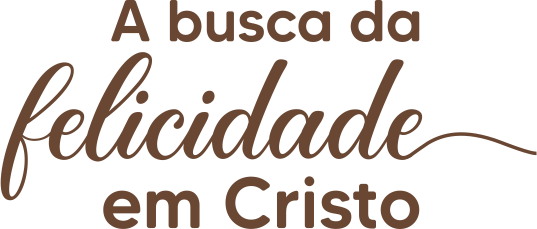 Uma reflexão 
nas bem-aventuranças
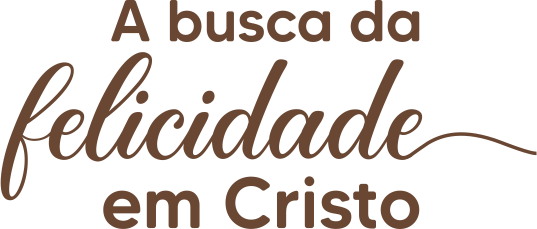 Uma reflexão 
nas bem-aventuranças
17
Os perseguidos por causa da justiça – parte 2
Texto bíblico
"10Bem-aventurados os perseguidos por causa da justiça, pois deles é o Reino dos céus. 11Bem-aventurados serão vocês quando, por minha causa os insultarem, perseguirem e levantarem todo tipo de calúnia contra vocês." (Mateus 5:10-11)
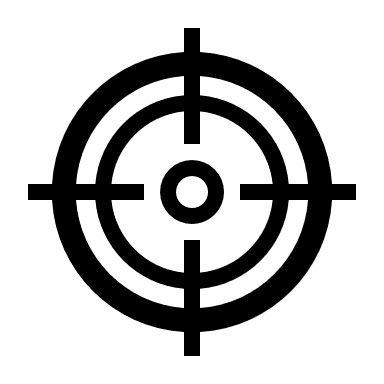 Objetivos da lição
Depois de entender a lógica da perseguição baseada no confronto entre a verdade de Deus e a mentira do inimigo, hoje nosso objetivo e perceber a perseguição de forma mais prática e como ela tem a finalidade de desenvolver e aprovar o nosso caráter.
Esquema geral das bem-aventuranças
RELAÇÃO COM DEUS
RELAÇÃO CONSIGO
RELAÇÃO COM OUTRO
1. os pobres de espírito
2. os que 
choram
3. os 
mansos
4. os que tem            fome e sede                  de justiça
7. os pacificadores
6. os puros de coração
5. os misericordiosos
8. os perseguidos          por causa               da justiça
NOVO CARÁTER: sal da terra e luz do mundo
Revisando - A perseguição e os conflitos
RELAÇÃO - DEUS
RELAÇÃO CONSIGO
RELAÇÃO - OUTRO
A misericórdia
e o servir
Arrependimento e obediência
Fé, humildade e 
paz com Deus
A VERDADE
sobre DEUS
A VERDADE
sobre si mesmo
A VERDADE
sobre o outro
CONFLITOS
Morais
CONFLITOS 
Existenciais
CONFLITOS
Relacionais
A vontade de Deus ou
a vontade dos homens?
O propósito de Deus ou
o propósito do homem?
O amor de Deus ou
o egoísmo do homem?
Agradar a Deus ou agradar aos homens?
Glorificar a Deus ou 
a si mesmo?
Amar e servir ou
ser amado e servido?
A MENTIRA
sobre Deus
A MENTIRA
sobre si mesmo
A MENTIRA
sobre o outro
Desobediência e 
ilusão
Incredulidade, arrogância e rebeldia
Egoísmo e 
competição
Reflexão
Se eu sou de Cristo e caminho na verdade, como posso não ser perseguido vivendo num mundo onde prevalece a mentira do inimigo?

O que penso sobre... ?
Como me posiciono sobre isso?
Se eu me posicionar irão aceitar?
17.1. Uma perseguição à Igreja verdadeira
A história da igreja e os relatos bíblicos nos mostram que muitos cristãos foram hostilizados, caluniados, oprimidos, zombados, rejeitados e odiados. Milhões de cristãos estão sob perseguição intensa em 41 países do mundo. 
Qualquer igreja que continuar alimentando os seus membros com o antigo apetite, não será perseguida. Seu cardápio esta voltado para o velho homem, e consequentemente estará cheia deles. Mas aquela que priorizar o novo apetite sofrerá perseguição.
17.2. Uma perseguição ao cristão verdadeiro
Os escribas e fariseus odiavam Jesus. Eles se sentiam confrontados e incomodados. Jesus nada fez contra eles (Jo 15:25). Paulo foi um perseguidor. Ele sentia remorso e confessou que era tudo por ignorância (1Co 15:9, 1Tm 1:13-14).
O Evangelho incomoda, ofende o estilo de vida do ímpio. Ele procura encontrar no crente alguma falha. Eles acham estranho não querermos as mesmas coisas (1Pe 4:4).
O crente, por representar Cristo, faz com que tomem consciência de seus males (Jo 15:21-24).
17.2. Uma perseguição ao cristão verdadeiro
No Antigo Testamento podemos citar Abel, Moisés, Davi, Elias, Jeremias, todos sofreram grande perseguição. Veja o exemplo de Daniel, o que ele sofreu apenas por ser um homem reto. 
Não foram perseguidos por serem pessoas difíceis, nem extremamente zelosas, mas simplesmente por serem justas (1 Jo 3:11-12). 
O Novo Testamento também é rico de exemplos. A morte de Estevão! Os apóstolos em geral tiveram mortes cruéis oriundas de perseguição.
17.2. Uma perseguição ao cristão verdadeiro
O preciso tomar cuidado com o silêncio ou o aplauso do mundo (Lc 6:26). Alguém como Jesus sempre incomodará! Se você só viver uma religião, então o mundo haverá de elogiá-lo. Mas, se você imitar Cristo, o mundo te odiará.
Nunca louvaram nosso Senhor e de modo algum louvarão a quem se assemelha a Ele. Pelo contrário, o crucificaram. Nada mudou! Essa é a atitude do mundo contra Jesus, até hoje. Ele vive em "inimizade contra Deus" (Rm 8:7).
17.3. Uma perseguição geralmente sutil
Precisamos nos ater a sutileza do inimigo. Satanás dificilmente se apresentará de uma forma que você venha a desprezá-lo. 
Normalmente é uma face linda, uma forma charmosa e uma voz doce, cheia de boas intenções. Assim aconteceu com Eva (Gn 3:6). Muitas vezes a casca é linda, mas o interior está podre. O efeito momentâneo é maravilhoso, mas o mal que provoca é eterno.
Veja a tentação de Jesus no deserto (Lc 4:1-2)
17.3. Uma perseguição geralmente sutil
O mundo em geral não vai te confrontar, te ameaçar, mas vai te seduzir, te provocar nas suas fraquezas e te prometer um final feliz. 
O cristão tem um olhar mais profundo sobre tudo e sobre todos. Sente o cheiro do perigo. Sente uma força contrária, que tem como propósito lhe afastar de Deus. Jesus nos alertou sobre isso (Mt 10:16)  
Não devemos subestimar a persuasão e a “sede de sangue” do inimigo (1Pe 5:8)
17.4. Uma perseguição ao Cristo verdadeiro
Se o conceito que formamos de Cristo é tal que Ele poderia ser admirado e aplaudido pelo mundo, então o nosso ponto de vista sobre Jesus deve estar distorcido. 
O efeito exercido por Jesus Cristo sobre o mundo foi tal que muitos tentaram apedrejá-lo. Eles o odiavam, mostraram a sua preferência pelo homicida Barrabás, e o mataram na cruz como um ladrão. O efeito do verdadeiro Jesus sobre o mundo sempre será dessa espécie.
17.4. Uma perseguição ao Cristo verdadeiro
Alguns incrédulos podem até demonstrar certa admiração por Jesus, porém, isso se deve ao fato de que não o conhecem de verdade. 
O Cristo verdadeiro é aquele plenamente homem, plenamente Deus, autossuficiente, único intermediador entre Deus e o homem. Aquele que nasceu pelo Espírito, viveu sem pecado e morreu por nós, ressuscitou por nós e voltará por nós. Nada a mais, nem menos. O Jesus da Bíblia.
17.4. Uma perseguição ao Cristo verdadeiro
Um Jesus que não se adapta para ser desejável, mas que é “pedra de tropeço” para aqueles que estão cegos e não enxergam com fé (1 Pedro 2:8, NTLH)
Por isso, não mude o Cristo para que Ele seja aceito, não se envergonhe da Palavra de Deus. Quando você joga a pedra no chão, para uns é motivo de tropeço, mas para outros, de salvação (Rm 1:16)
17.5. Uma perseguição pela causa verdadeira
Não se refere aqueles que estão sofrendo por causa de suas más escolhas ou atitudes. 
Não se trata de ser fanático ou zeloso demais.
Não é uma perseguição que surge por se fazer algo errado (1Pe 4:15). 
Não é por defenderem alguma causa. Nenhuma delas representa o Evangelho em sua totalidade. 
Se misturarmos política e religião seremos perseguidos, mas não é disso que Jesus fala.
17.5. Uma perseguição pela causa verdadeira
A igreja se interessa pela salvação de todos, sem distinção. Por isso deve estar atenta as divisões.
O cristão é contra qualquer forma de injustiça e elas podem ocorrer em qualquer ideologia.  
A justiça de Deus traz paz a todos os envolvidos e não causa divisão.
Não se esqueça que todas as injustiças, são em suma, falta da justiça de Deus. Falta de Jesus! Essa deve ser a nossa principal causa: um mundo com mais cristãos verdadeiros.
17.5. Uma perseguição pela causa verdadeira
Não quer dizer "bem-aventurados os perseguidos por serem pessoas boas". Na verdade, o mundo geralmente admira os bondosos, mas persegue os justos.
Precisamos ver se está em pauta a verdadeira justiça, até mesmo no meio cristão. Ser justo, praticar a justiça, significa assemelhar-se a Jesus. Portanto, "bem-aventurados são os perseguidos por se parecerem com Jesus". 
Quando você opta por agradar a Deus, não tem mais a aprovação dos homens (At 20:22-24).
17.6. Uma perseguição que nos aprova
O versículo doze amplia essa bem-aventurança. Como o crente reage diante da perseguição: 
"Alegrem-se e regozijem-se, porque grande é a recompensa de vocês nos céus, pois da mesma forma perseguiram os profetas que viveram antes de vocês" (Mateus 5:12).
Para que haja a atitude correta, diante das tribulações devemos ter três convicções bem alicerçadas
17.6.1. A consciência de quem eu sou
A perseguição é algo que sempre o crente deveria lamentar. A alegria do crente em relação a perseguição, por causa de Cristo, é que ela prova de quem ele é, a saber, de Cristo. Isso é algo que deve nos causar alegria. 
O inimigo, ao nos perseguir, acaba nos trazendo a convicção que somos de Cristo. Se alegre nesse privilégio (Fp 1:29). Porque todos que desejam ser semelhantes a Cristo serão perseguidos (2Tm 3:12).
17.6.2. A consciência do meu destino
O crente sabe o lugar para onde está indo e o que lhe espera quando ali chegar. Ele se alegra "porque é grande o vosso galardão nos céus".
Esse é um princípio que se pode achar por toda a Bíblia. É como se Jesus dissesse: "Se você for perseguido por minha causa, isso servirá de garantia que está destinado aos céus”. 
Cristo suportou a cruz pela alegria que lhe fora proposta (Hb 12:2). Somos encorajados a esta alegre esperança nas coisas que são do alto (Tg 1:12, Ap 2:10). A verdadeira história do cristão continua nos céus (2Co 4:17-18).
17.6.3. A consciência da glória eterna
Haveremos de ver o Senhor como Ele é, adorando-o em sua gloriosa presença. Os nossos corpos mortais serão transformados e glorificados, e desconhecerão qualquer mazela ou enfermidade. Desaparecerão a tristeza e os gemidos; todas as lágrimas serão enxutas. Não haverá mais guerra, não haverá mais separação, nem infortúnio, e nem coisa alguma capaz de nos tornar infelizes! Uma realidade celestial "incomparavelmente melhor" (Fp 1:23)
17.7. O perseguido e o incrédulo
O incrédulo é uma pessoa que não tem em sua essência natural o desejo de sofrer por algo ou por alguém. Na verdade, ele odeia quem age de uma forma que revele a sua condição interior. 
Para ele o "perseguido por causa da justiça" é uma pessoa fanática, radical, com um estilo de vida desnecessário que não leva a lugar nenhum.
Por outro lado, o crente precisa enxergar o incrédulo com misericórdia, não se ressentindo e suportando sem revidar. Ele tem compaixão pelas almas que perecem na ignorância "porque não sabem o que fazem".
17.8. Pois deles é o reino dos céus
Felizes são aqueles que são perseguidos, insultados, caluniados, odiados e injustiçados por causa do seu amor à Cristo e à Sua Obra. 
Aqueles que não desejam a glória dos tribunais terrenos, mas mesmo diante da tribulação e da própria morte permanecem firmes e aguardam a Justiça de Deus, que no final prevalecerá. 
Permanecem pacientes, tolerantes, retribuindo mal com o bem, oferecendo a outra face. 
Abençoados são aqueles que depositam a sua recompensa nos Céus, fora do alcance do acaso, da fraude, da violência e da injustiça.
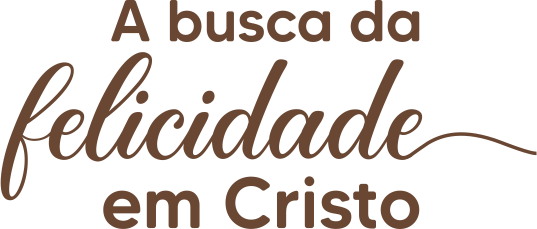 17.9.
A oração do
perseguido